Transformada Wavelet:O que é?Para que serve?
[Speaker Notes: Agradecer convite, trabalho dos meninos e mencionar outros profs.]
Representação de Sinais
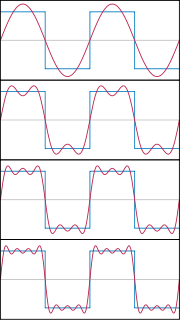 Combinação de sinais conhecidos
Objetivos:
Analisar
Extrair informação
Filtrar
Aproximar sinal
Comprimir
(Wikipedia)
Fourier
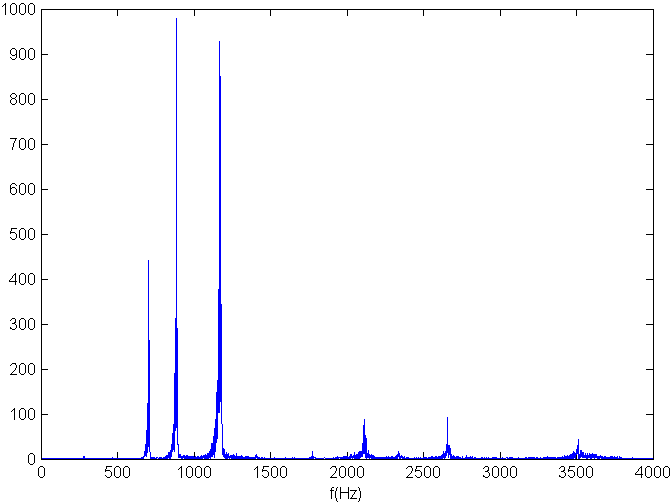 Quando aparece cada frequência?
Sinal no Tempo
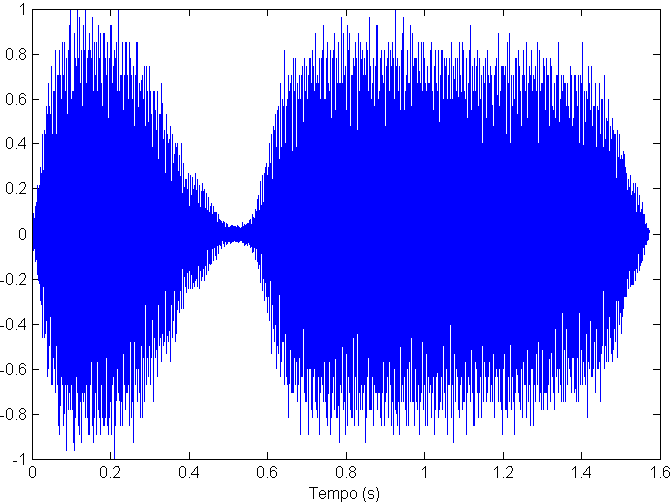 Quando aparece cada frequência?
Quando aparecem freqs?
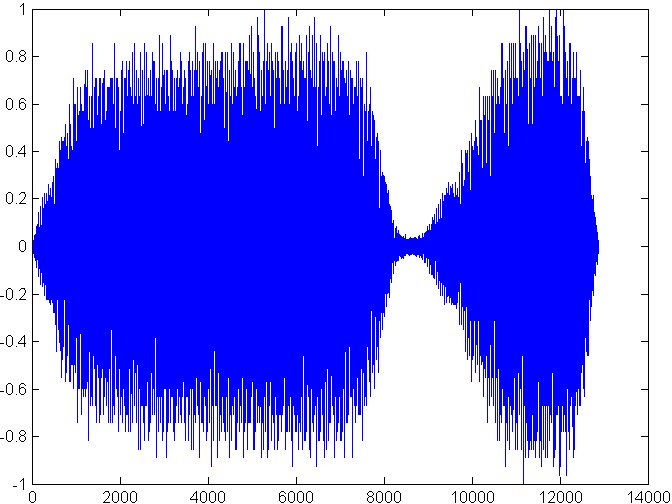 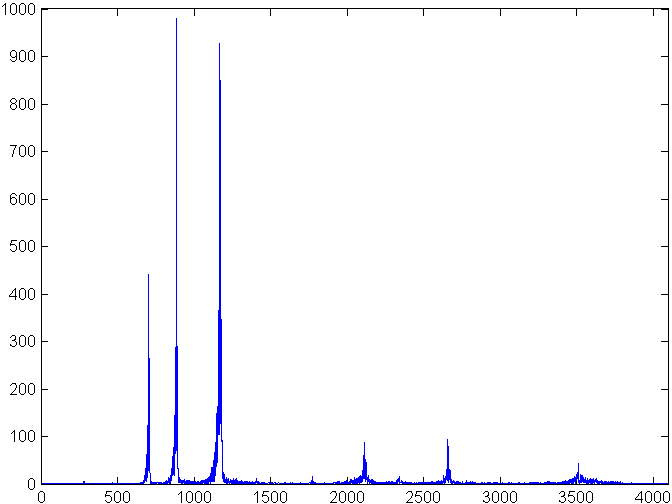 Short Time Fourier Transform
Dennis Gabor (1946)
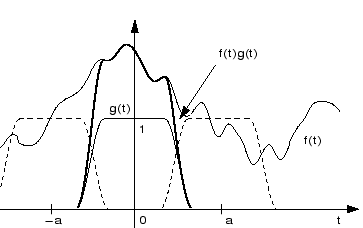 www.math.ucdavis.edu/~strohmer/research/gabor/gaborintro/node3.html
Primeiras Janelas
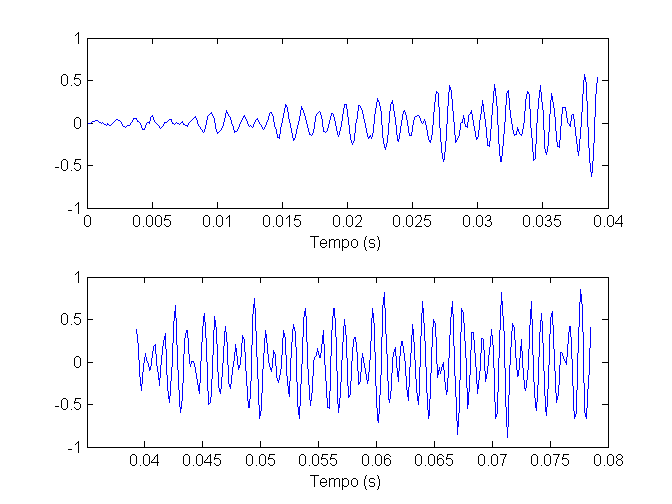 Short Time Fourier Transform
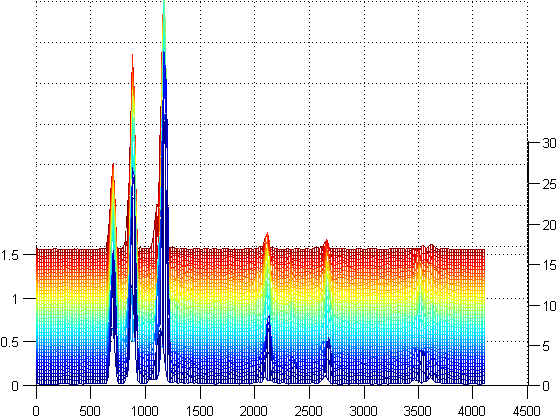 Short Time Fourier Transform
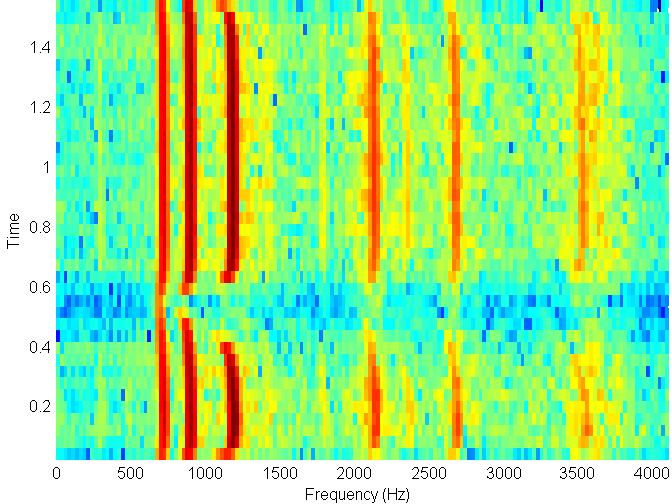 Base para STFT
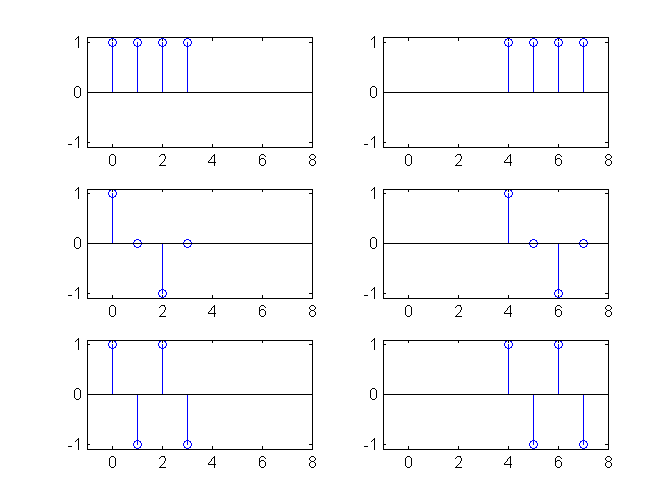 Resolução
Tempo: janelas diferentes
Duração da janela: T
Frequência: série de Fourier calcula k.f
Resolução em frequência: 1/T
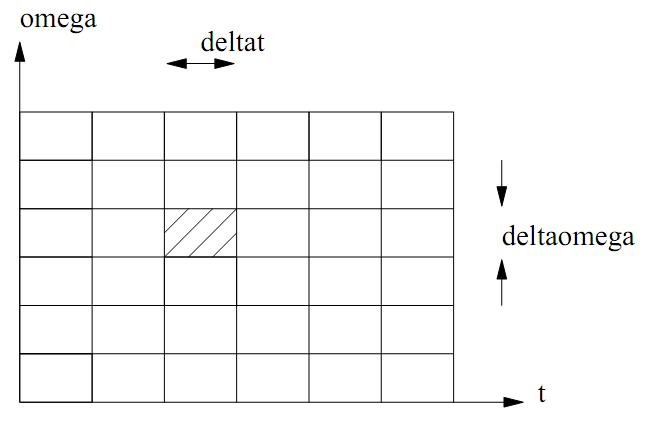 cnx.org/content/col10144/1.8
Resolução
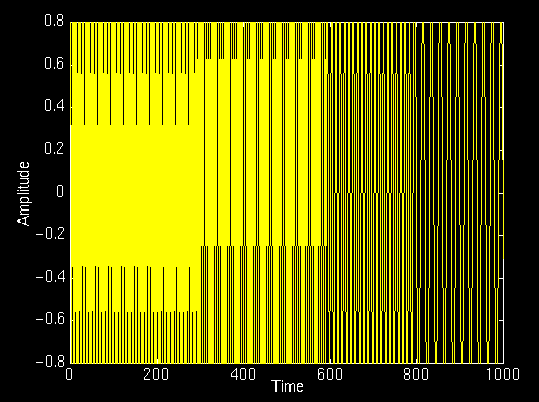 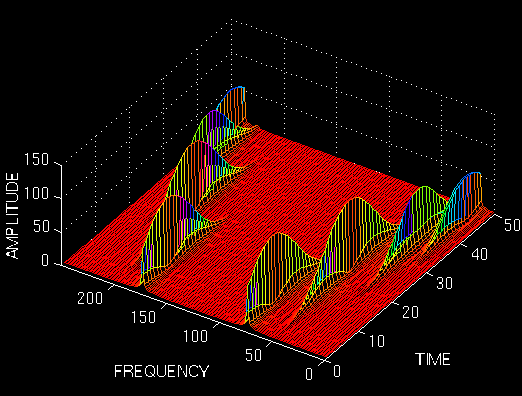 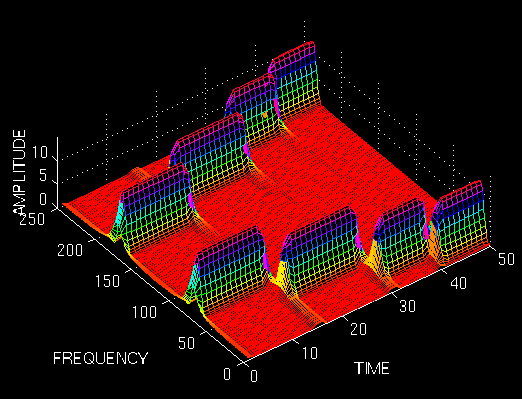 http://users.rowan.edu/~polikar/WAVELETS/WTtutorial.html
Janelas Diferentes para Frequências Diferentes
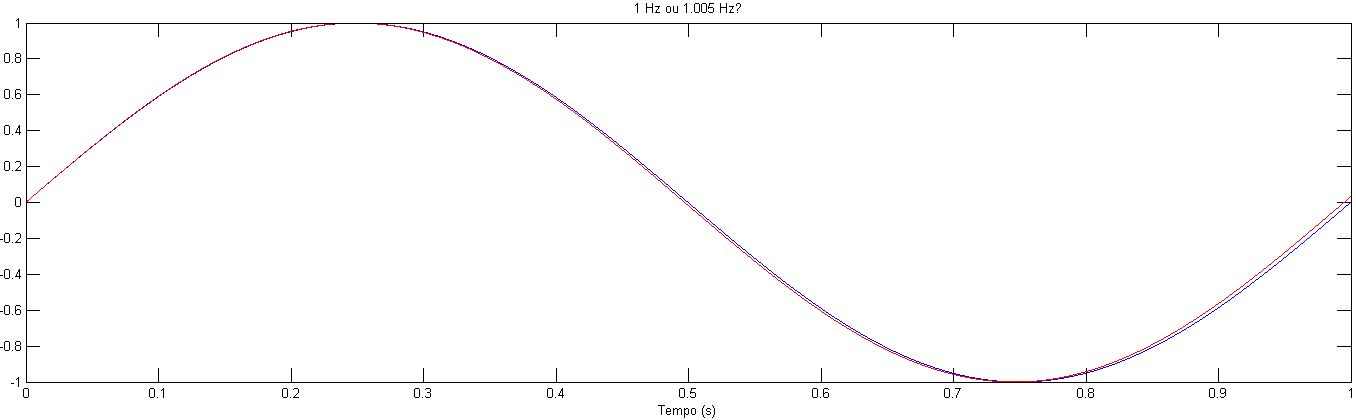 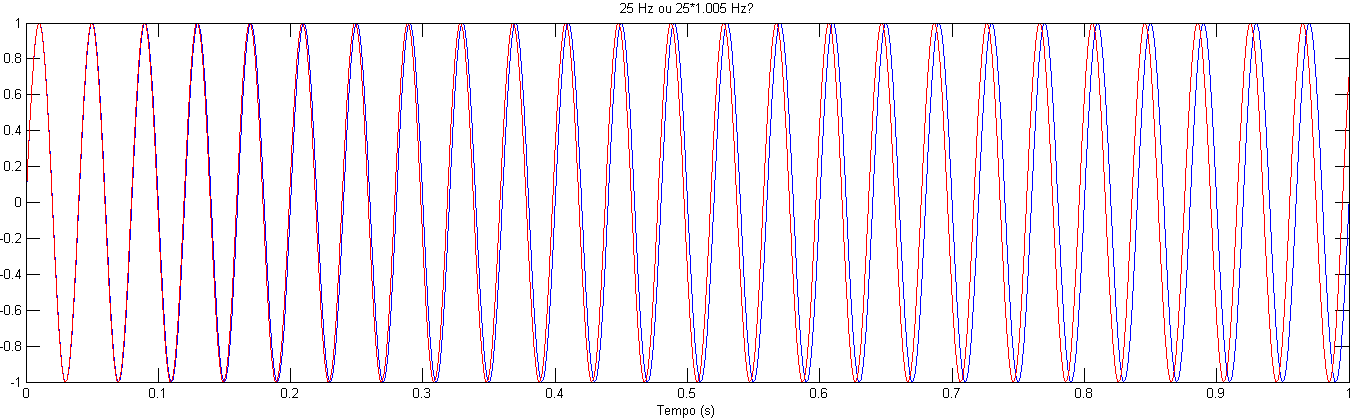 Resoluções Diferentes para Frequências Diferentes
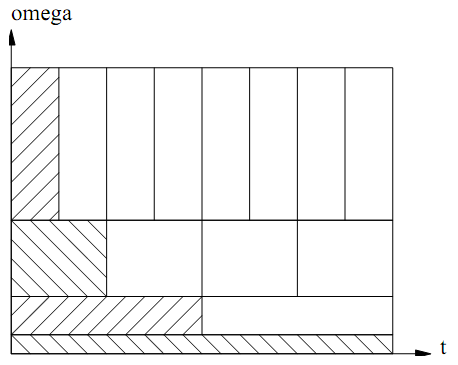 cnx.org/content/col10144/1.8
Na prática:
Baixa frequência dura bastante
Alta frequência tem curta duração (descontinuidade)
Resoluções Diferentes para Frequências Diferentes
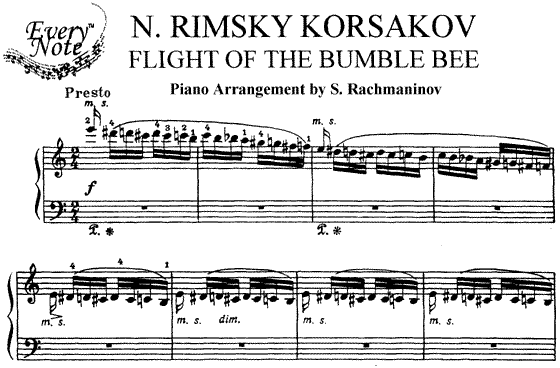 Janela, Frequência e Escala
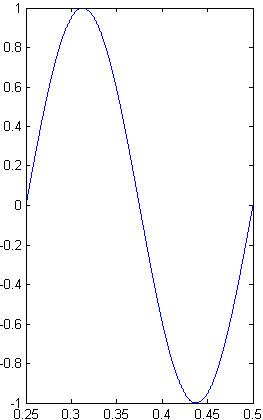 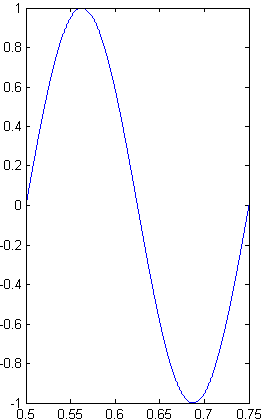 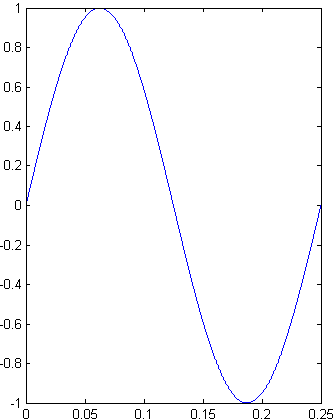 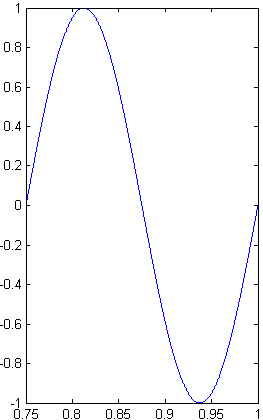 s1(t)
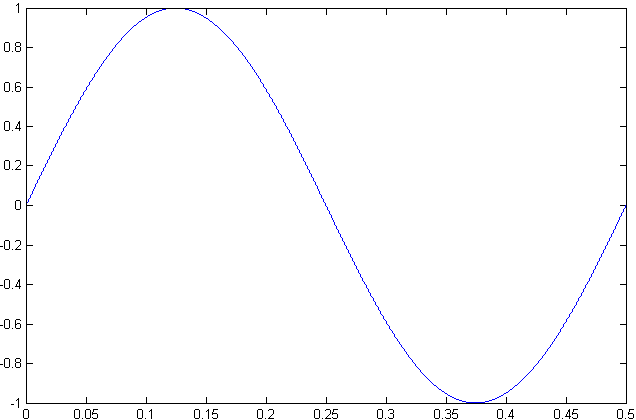 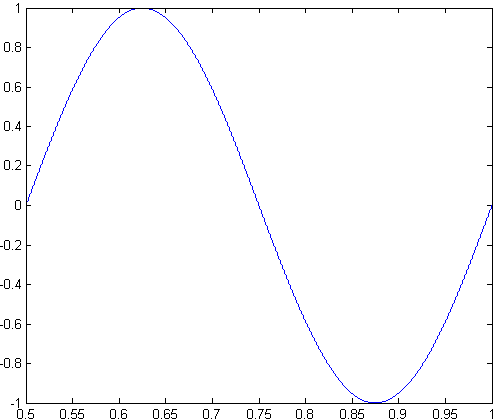 s2(t) = s1(t/2)
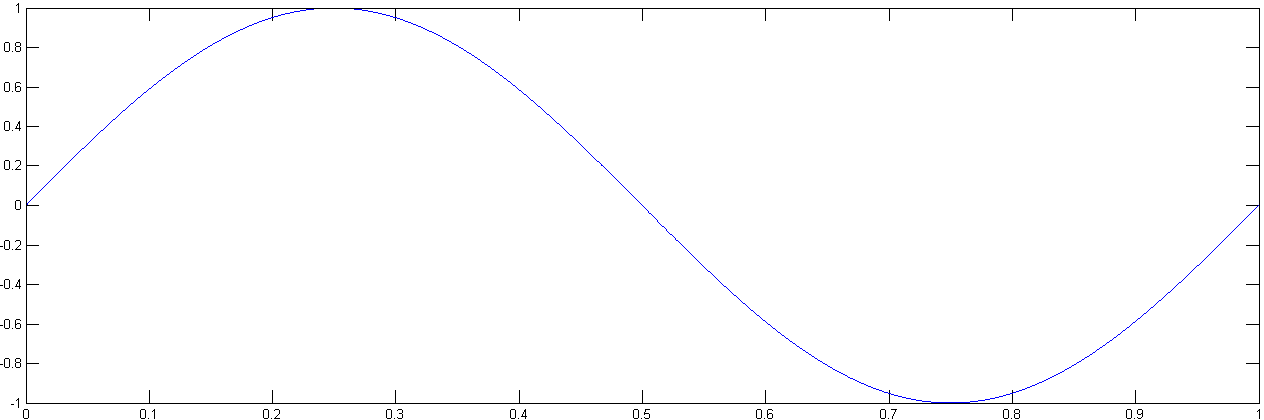 s3(t) = s2(t/2) = s1(t/4)
Por que senóide?
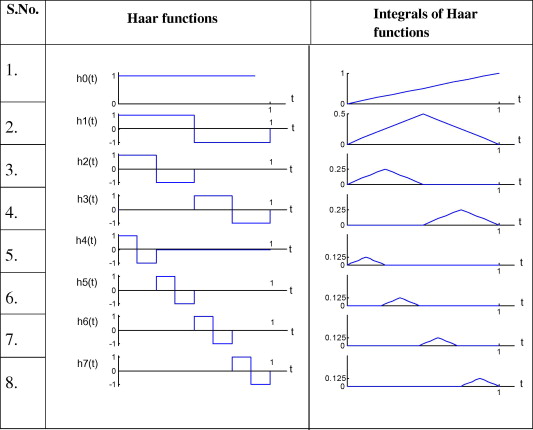 Alfred Haar
Tese de doutorado, 1909
Orientador: Hilbert
Propósito: base ortonormal de espaço de Hilbert




Haar wavelet method for solving Fisher’s equation, G. Zariharan, K. Kannan, K.R. Sharma
Haar – tempo discreto
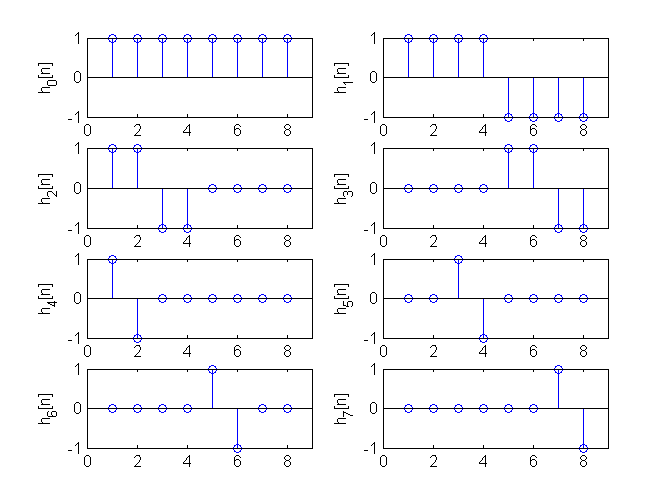 Haar – cálculo dos coeficientes
Cálculo dos coeficientes - Correlação
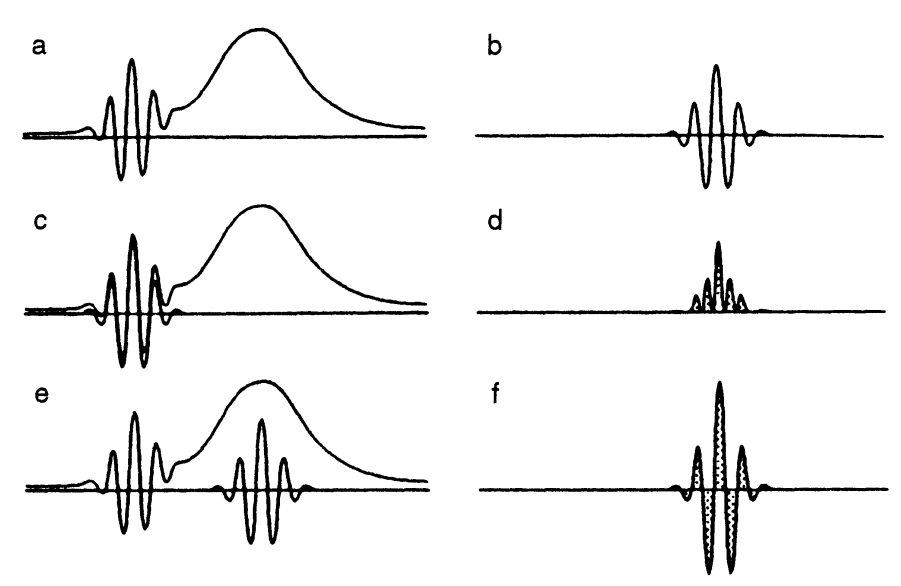 The World According to Wavelets, B. B. Hubbard
Haar e filtragem
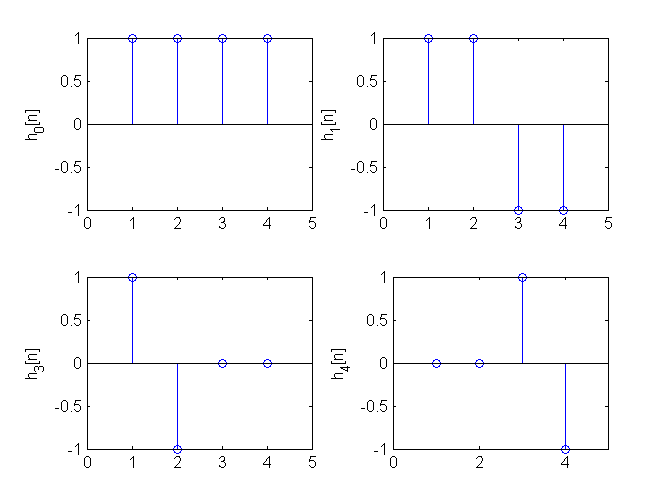 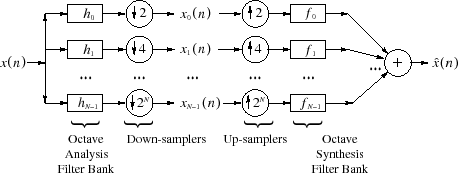 http://www.dsprelated.com/dspbooks/sasp/Discrete_Wavelet_Filterbank.html
Haar e filtragem
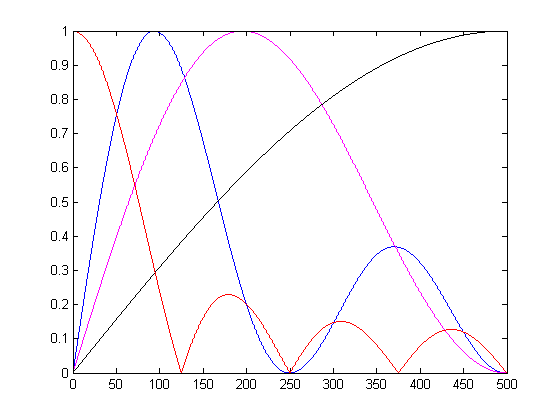 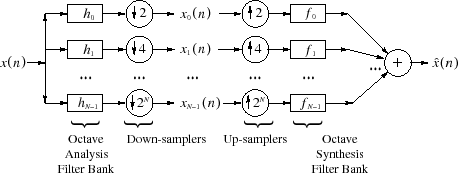 DFT e filtragem
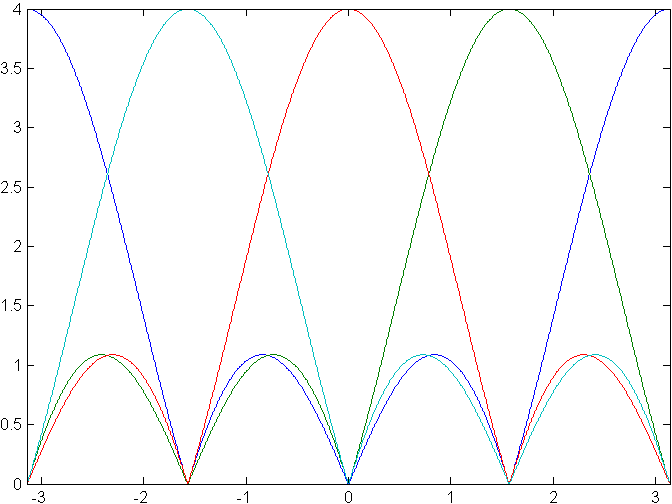 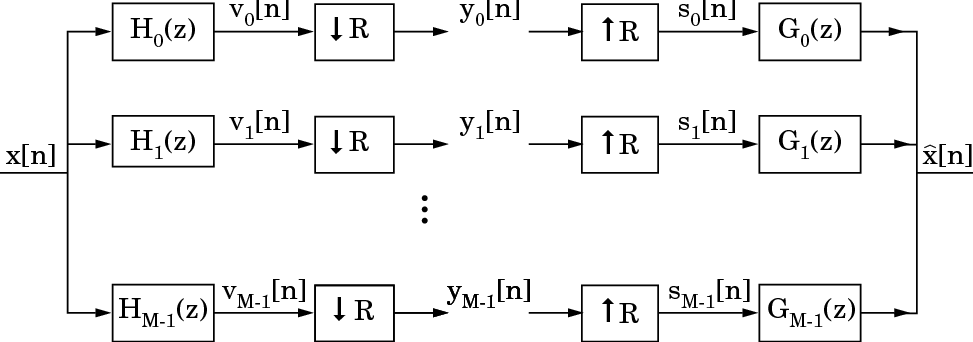 http://www.grin.com/en/doc/272408/fixed-analysis-adaptive-synthesis-filter-banks
1º bloco: y0[0] = x[0] + x[1] + ... + x[N-1]
2º bloco: y0[1] = x[N] + x[N+1] + ... + x[2N-1]
Outras Wavelets
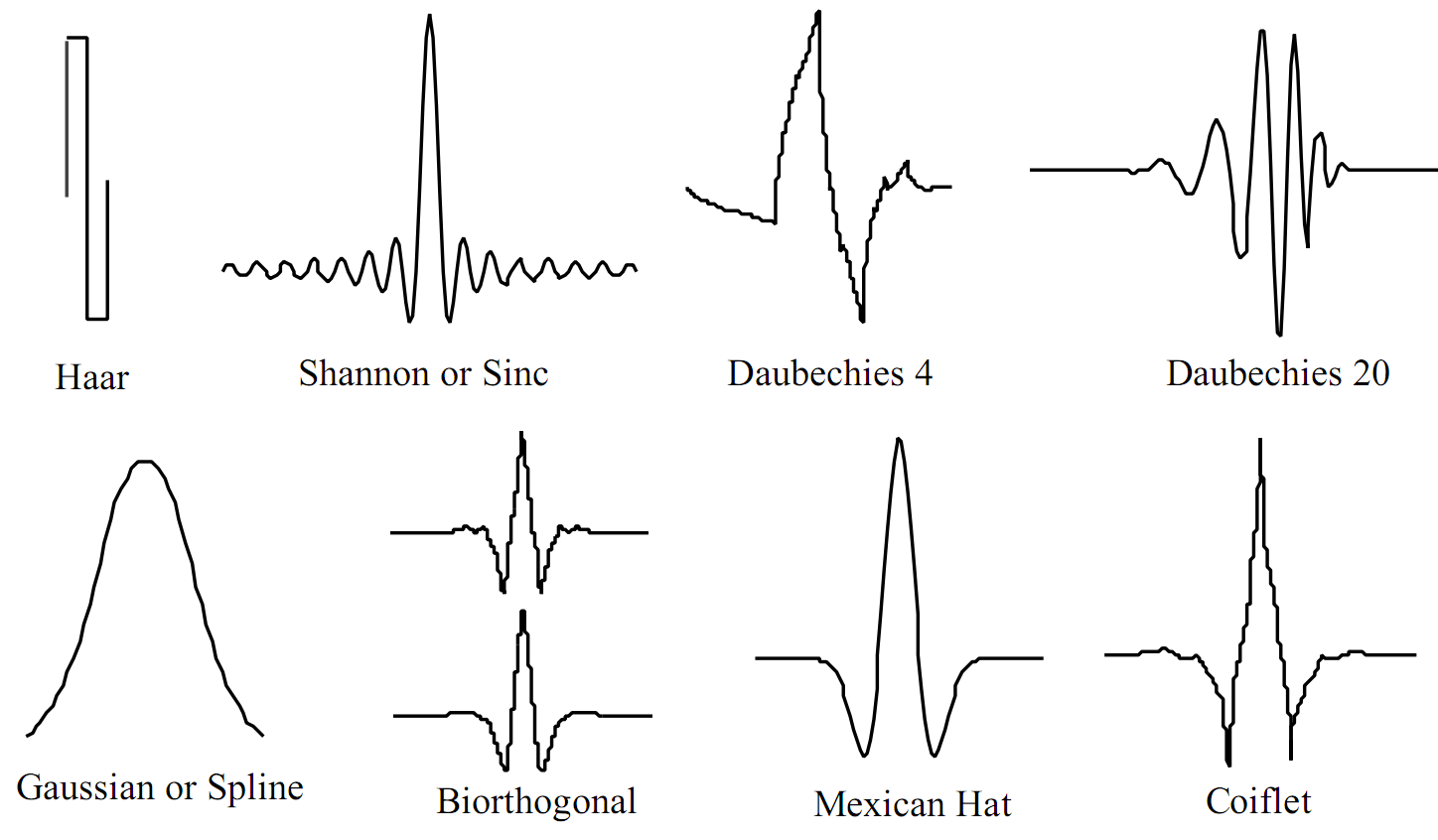 Conceptual Wavelets, D. L. Fugal
Daubechies
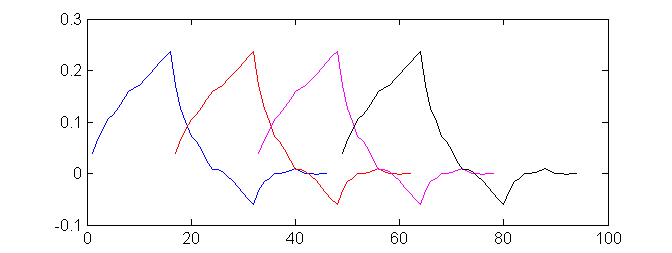 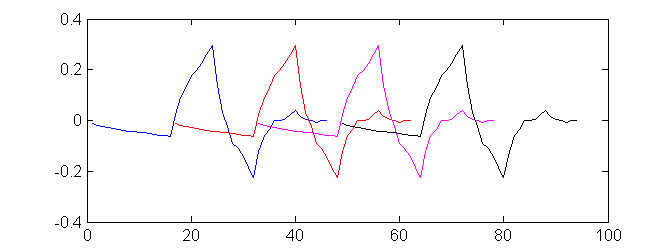 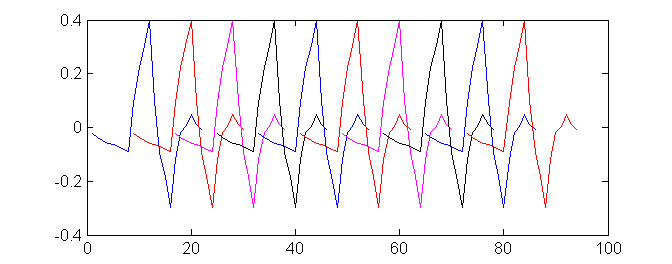 Outras Wavelets
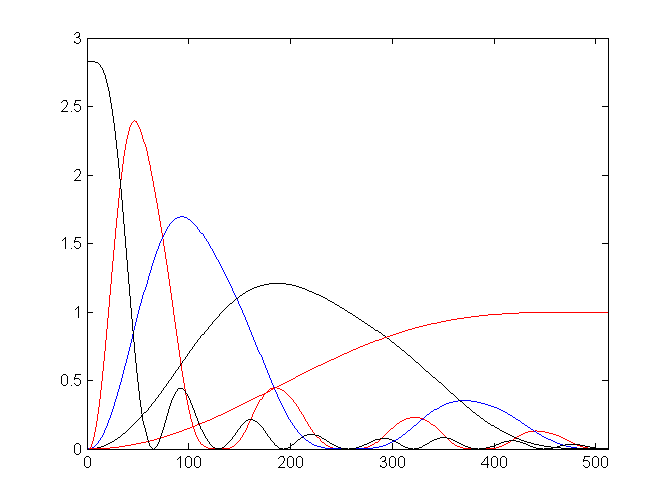 Condições sobre Wavelet
Média nula
Regularidade:
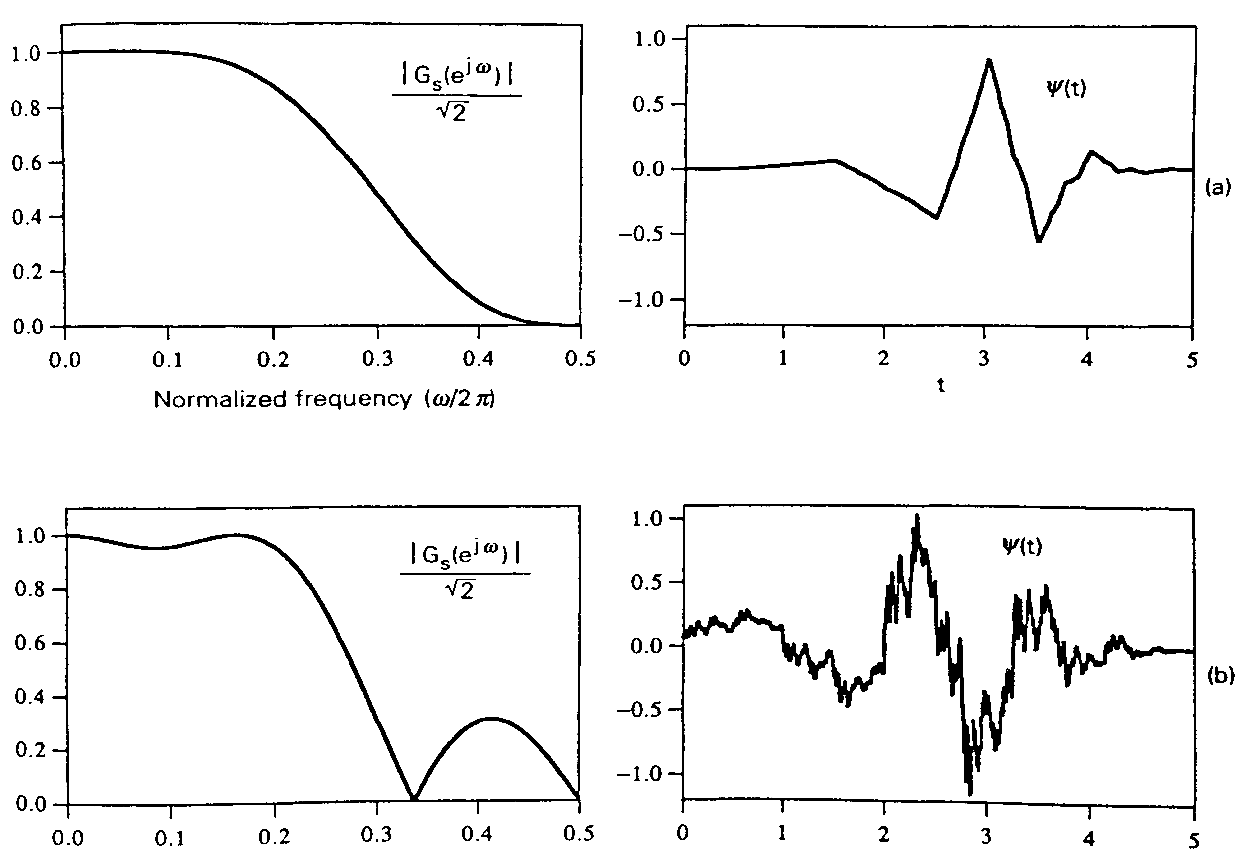 Transformada de Haar - Exemplo
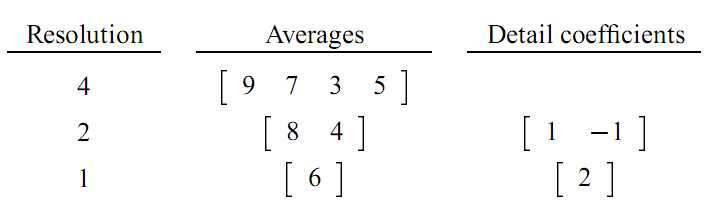 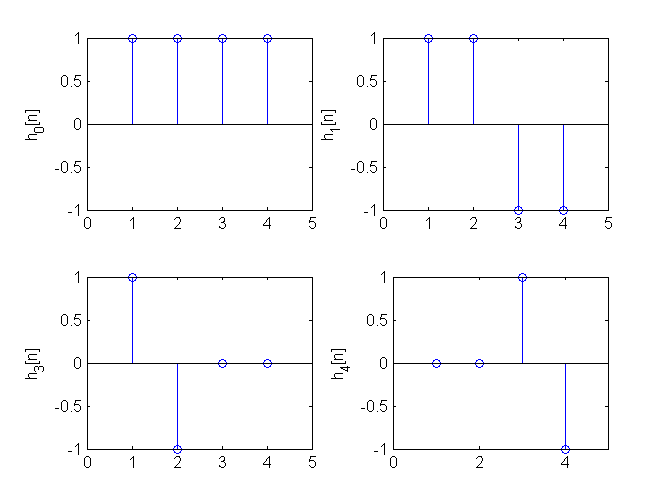 Wavelets for Computer Graphics: A Primer, by Eric Stollnitz, Tony DeRose and David Salesin
Haar - Interpretação
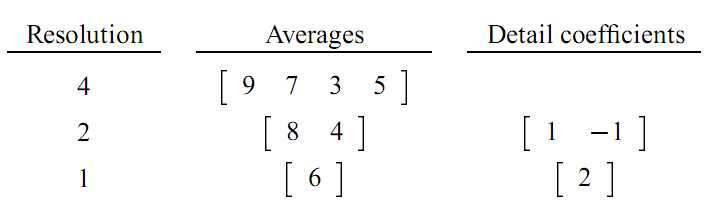 Diferença
Joga fora 50%
Repete
Soma
Joga fora 50%
Passa altas
Joga fora 50%
Repete
Passa baixas
Joga fora 50%
Haar e Filtros
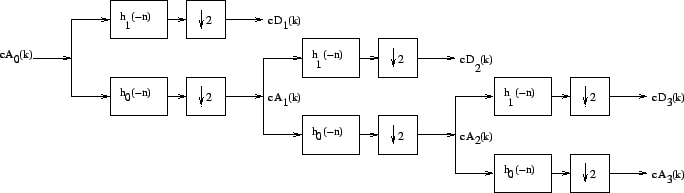 http://www.engmath.dal.ca/courses/engm6610/notes/node6.html
Generalizando
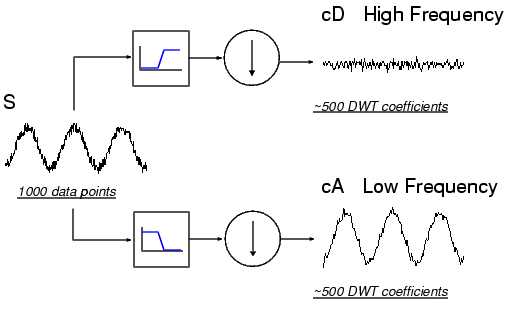 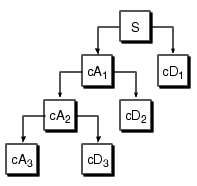 Matlab Help
Generalizando
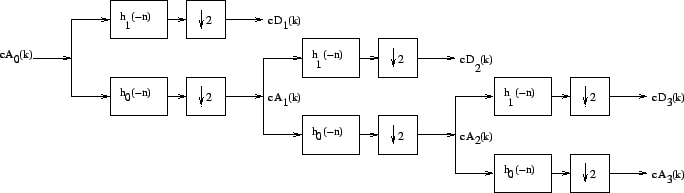 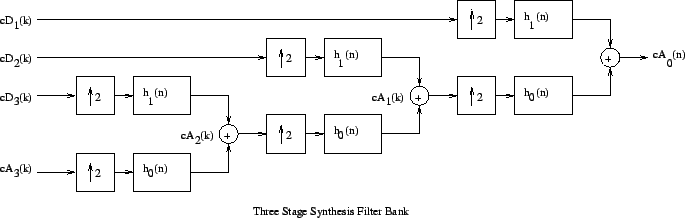 http://www.engmath.dal.ca/courses/engm6610/notes/node6.html
Generalizando
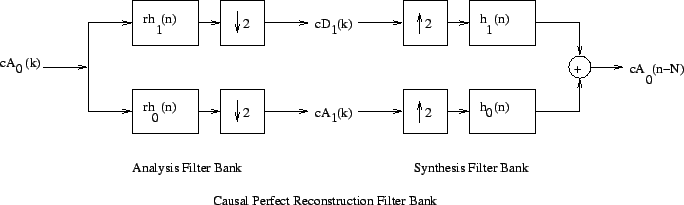 http://www.engmath.dal.ca/courses/engm6610/notes/node6.html
Condições sobre Wavelet
Relação entre filtros
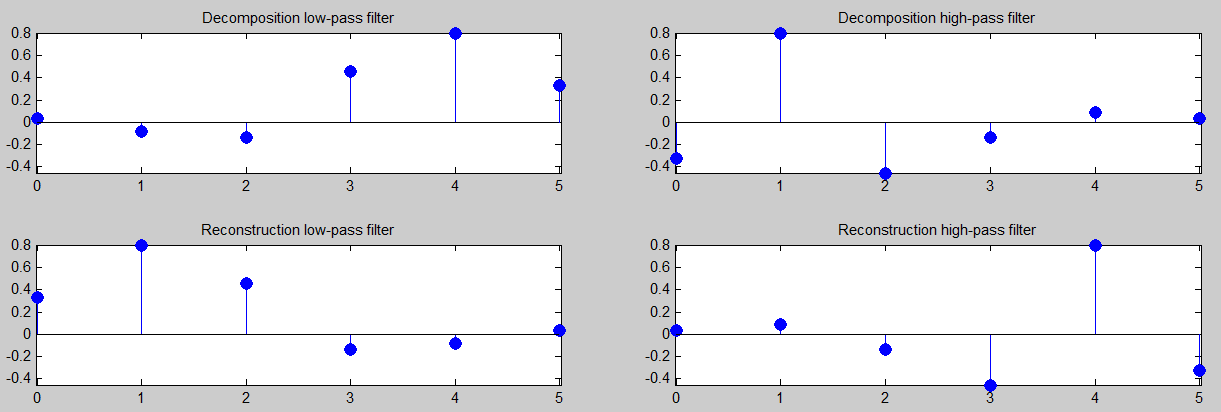 Transformada de Haar – 2D
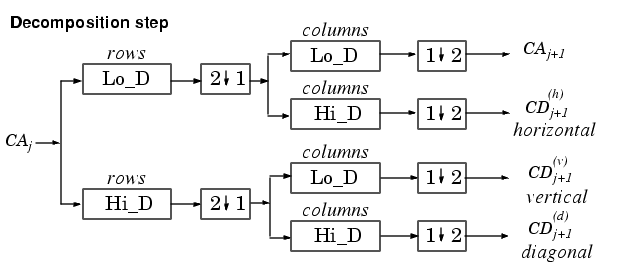 Matlab help
Transformada de Haar - Exemplo
load leleccum;
s = leleccum(1:3920); 
l_s = length(s);

[cA1,cD1] = dwt(s,'db1');

A1 = idwt(cA1,[],'db1',l_s); 
D1 = idwt([],cD1,'db1',l_s);


wavemenu;